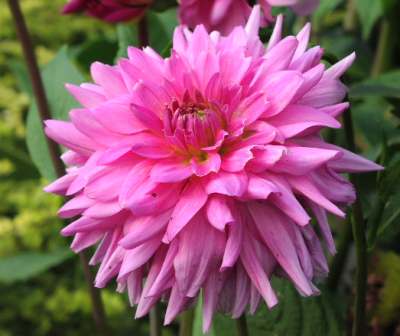 আজকের ক্লাসে সবাইকে
স্বাগতম
পরিচিত  

মোঃ আলমগীর হোসেন
 সহকারী শিক্ষক (গণিত)
আয়শা আদর্শ মাধ্যমিক
 বিদ্যালয় সদর,যশোর। 
শ্রেণিঃ ৯ম-১০ম 	
বিষয়ঃ গণিত 
অধ্যায়ঃ 9( সৃজনশীল প্রশ্ন)
শিখনফল 
এই পাঠ শেষে শিক্ষার্থীরা-
ত্রিকোণমিতিক গাণিতিক সমস্যা সমাধান করতে পাড়বে।
১(ক)
১(খ)
দেওয়া আছে,
১(গ)
ক্লাসটি দেখার জন্য 
ধন্যবাদ
ঘরে থাকি, নিরাপদে থাকি,
স্বাস্থ্য বিধি মেনে চলি,
অন্যকে সুস্থ্য থাকতে
সহযোগিতা করি।